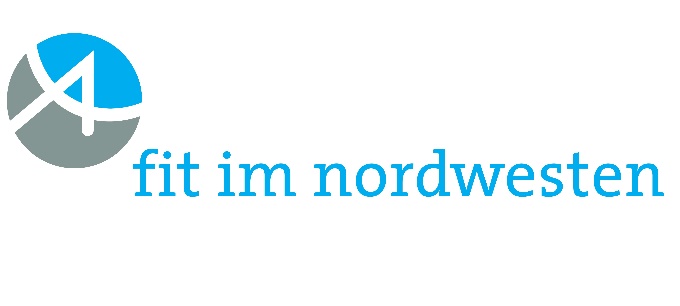 SPORT UND KÖRPERLICHES TRAINING
Quelle: Huber, G. (2009). Normalgewicht - das Deltaprinzip. Deutscher Ärzte-Verlag: Köln.
[Speaker Notes: [Hinweis an Vortragende:] Bei dieser Präsentation handelt es sich um einen Vorschlag, wie die Auswirkungen von Sport und körperlichem Training auf den Körper mit Kursteilnehmenden interaktiv besprochen werden könnte. Diese Präsentation wurde als Teil des zehnwöchigen Bewegungsprogramms konzipiert und wurde in Woche 7 zum Thema „Sport und körperliches Training“ genutzt.]
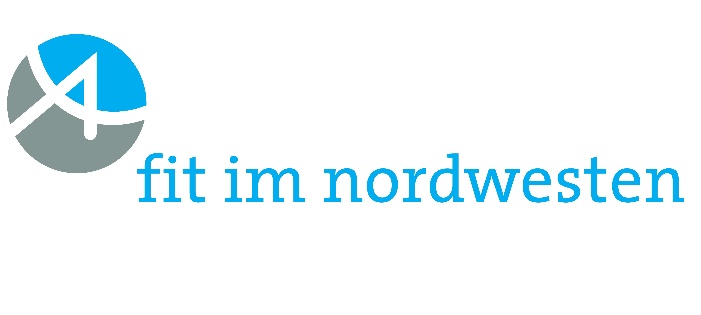 Körperliche Aktivität…
… ist die einzige Möglichkeit, unseren Energieverbrauch selbst zu bestimmen.
Wie viele Kalorien verbraucht man durch 10 Minuten Bewegung?
[Speaker Notes: „Körperliche Aktivität ist die einzige Möglichkeit, unseren Energieverbrauch selbst zu bestimmen. 
Niemand soll hier zum Kalorienzählen motiviert werden. Aber ein Verständnis, in welchen Dimensionen Energieaufnahme und Energieverbrauch ungefähr liegen, kann dabei helfen, einen besseren Überblick über die eigene Aktivität zu haben.“
Anweisung an Trainer: Teilnehmer schätzen lassen, wie viele Kalorien verbraucht werden und bei welchen Lebensmitteln das anwendbar wäre.]
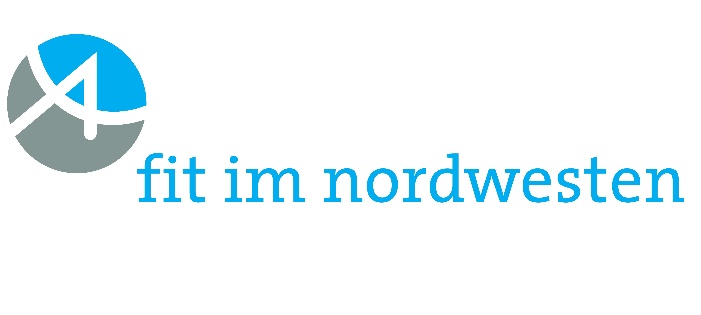 Körperliche Aktivität…
… ist die einzige Möglichkeit, unseren Energieverbrauch selbst zu bestimmen.
Wie viele Kalorien verbraucht man durch 10 Minuten Bewegung?
[Speaker Notes: Anweisung Trainer: Deutlich machen, dass diese Verbrauchszahlen keinesfalls negativ sind, wenn man regelmäßig und für längere Zeitdauer aktiv ist. Diese Darstellung dient zur Veranschaulichung der Dimensionen.]
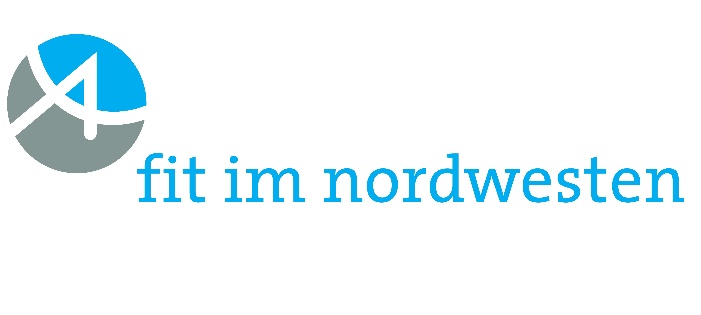 Effekte von Ausdauertraining
Hier können Icons eingefügt werden z.B.: Herz, Lunge, Bizeps, …
[Speaker Notes: Muskulatur: Durchblutung wird besser, Körperfettanteil wird reduziert, Muskelbeschaffenheit wird fester
Lunge: Atmung wird kräftiger und Lunge besser durchblutet
Psyche: Glückshormone (Serotonin) werden ausgeschüttet, Depression und Ängste werden verringert
Herz+Blut: Blutdruck niedriger, Herz besser durchblutet, Puls ruhiger, geringeres Thromboserisiko
Gehirn: besser durchblutet, Konzentrationsfähigkeit erhöht, mehr Verknüpfungen zwischen Gehirnzellen
Immunsystem: Schutz vor Infekten, Kalorienabbau erhöht, Insulin und LDL-Cholesterin verringert
Stresstoleranz: höhere Belastbarkeit und Stresstoleranz]
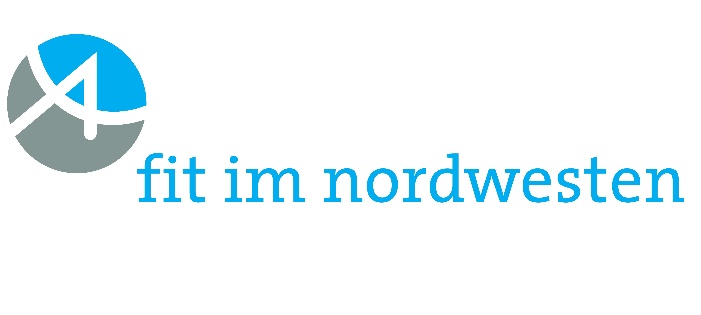 Der Schlüssel zu Fitness und Wohlbefinden…
… ist eine hinreichend ausgebildete Muskulatur.

Körperliche Fitness bedeutet, genügend Energie zu haben, um sein Leben zu genießen und auch unvorhergesehene Ereignisse zu bewältigen.
[Speaker Notes: Krafttraining führt außerdem zur Stärkung von Knochen und Gewebe, senkt die Verletzungsgefahr und erhöht die Lebensqualität]
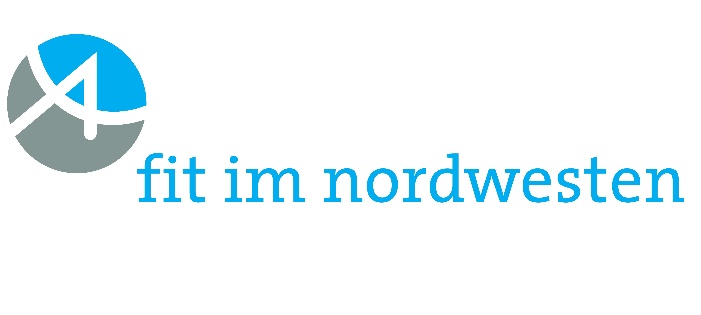 Wie erreicht man diese Effekte?
Drei Prinzipien:
Optimales Verhältnis zwischen Belastung und Erholung
Kontinuierliche Durchführung
Individualisierung

Internationale Empfehlungen für gesundheitsförderliche Effekte:
Ausdauer: 		min pro Woche moderat
Kraft: 		mal pro Woche
Unsere zusätzlichen Empfehlungen:
Beweglichkeit und Gleichgewicht: 	mal für 	min pro Woche
150
2
5
4
[Speaker Notes: Bei der Durchführung von Ausdauer-, Kraft-, Beweglichkeits- und Gleichgewichtstraining gelten allgemein 3 Prinzipien, die für die Erzielung von Effekten wichtig sind.

Es gibt Empfehlungen, wie viel Sport nötig ist, um die gesundheitsförderlichen Effekte zu erzielen, die wir gerade besprochen haben. Wissen Sie mittlerweile aus dem Kopf, welche das sind?
Anweisung an Trainer: Kategorien nacheinander durchgehen und schauen, ob die Antworten von den Teilnehmern selbst kommen.

Quellen:
World Health Organization. Global recommendations on physical activity for health. Geneva: 2010.
World Health Organization. WHO Guidelines on physical activity and sedentary behaviour. Geneva: 2020.]
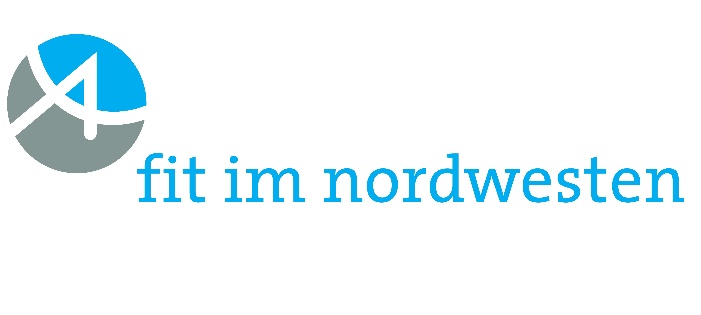 Was passiert im Körper?
Denken Sie an die Sporteinheiten in unserem Kurs. Was spüren Sie während oder direkt nach dem Sport?
[Speaker Notes: [Anweisung Trainer: Diskussion moderieren. Punkte sammeln, wiederholen und zusammenfassen. Dabei nicht bewerten!]
z.B. erhöhte Muskelspannung, schneller Atem, erhöhter Puls, Erschöpfung, Wärme]
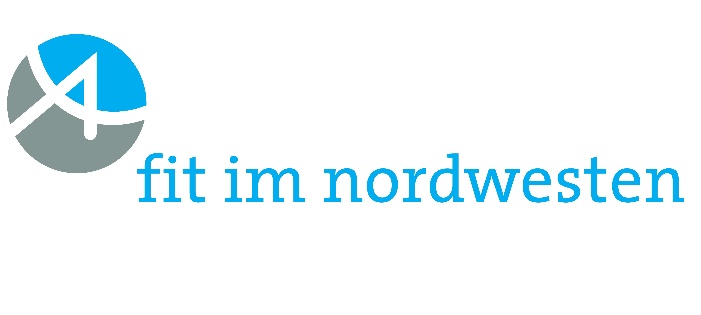 Die Auswirkungen eines Mehr an Bewegung im Alltag
Bemerken Sie Auswirkungen an sich?
[Speaker Notes: „Nun möchte ich mit Ihnen über die Auswirkungen eines Mehr an Bewegung im Alltag reden. Sie sind nun seit einiger Zeit körperlich aktiv. Bemerken Sie Auswirkungen an sich? Diese können körperlicher oder aber auch psychischer Natur sein, zum Beispiel, Sie fühlen sich wohler, Sie haben vielleicht ein paar Pfunde verloren oder es fällt Ihnen leichter, die Kellertreppe hochzusteigen... (z.B. leichte Gewichtsreduktion, Reduktion des Blutdrucks, psychische Auswirkungen: Anstieg im Wohlbefinden, Ausgeglichenheit, mehr Austausch/Kontakt mit anderen Personen/ evtl. anderen Programmteilnehmer/innen).“
[Anweisung Trainer: Diskussion moderieren. Punkte sammeln, wiederholen und zusammenfassen. Dabei nicht bewerten!]]